Palliative Care Clinical Studies Collaborative (PaCCSC)
About PaCCSC
History
Evolution of PaCCSC
2003 - The Australian Government National Palliative Care Program focus on access to appropriate medicines to maintain comfort and function for people living with life-limiting illness
2004 - Palliative Care Medications Scoping and Research Study under the direction of Professor David Currow at Flinders University
2006 – PaCCSC established in response to a request from the Commonwealth Department of Health and Ageing to research new research questions to build evidence to support the registration of medications on the Pharmaceutical Benefits Scheme (PBS). PaCCSC established as the world’s first and now largest palliative clinical research collaborative.
2011 – Rapid Program commenced with global expansion
July 2017 – Relocated from Flinders University to University of Technology Sydney (UTS)
Current – PaCCSC continues to grow its program of research and the number of sites actively participating in clinical trials.
Our people
Palliative care clinical studies collaborative
Leadership
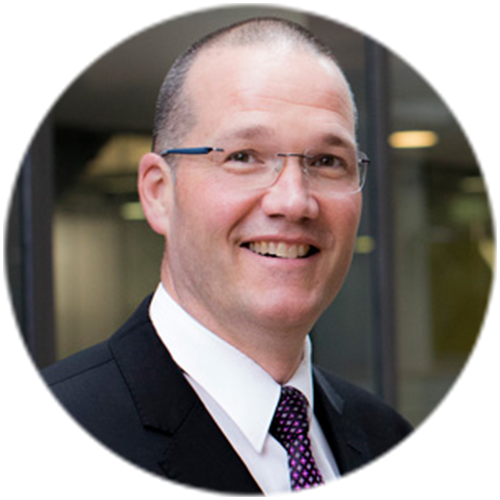 David Currow, Chief Investigator
		Professor Currow is an internationally recognised expert in the delivery of palliative care. He is 		an active researcher with contributions in clinical trials, population-based planning and codifying 		the evidence base underpinning palliative care.

		Linda Brown, National Manager 
		Linda leads the national office team to implement the PaCCSC strategic and operational plans 		and provision of clinical trial infrastructure support. She provides professional leadership and 		management of the research network and ongoing development of the PaCCSC research 			program.
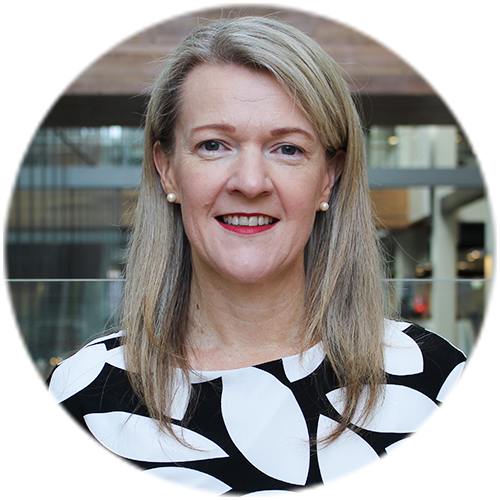 Palliative care clinical studies collaborative
Postdoctoral research fellows
Slavica Kochovska
		Dr Slavica Kochovska is the inaugural PaCCSC Research Fellow. Her research focus is 			improving the quality of patient-clinician communication at the end of life and the science of 			consenting in palliative care clinical research. Slavica’s experience spans linguistics, healthcare 		project management and quality improvement as well as systematic reviews to improve policy 		and practice in in the palliative, cancer and delirium care.
		Mariana Sousa
		Dr Mariana Sousa is a physician and researcher with clinical and research interests in cancer-		associated symptoms and the impact of health on quality of life. Her postdoctoral fellowship is 		focused on better understanding cancer cachexia and identifying advances to support patients’ 		nutritional and functional states across the cancer care continuum.
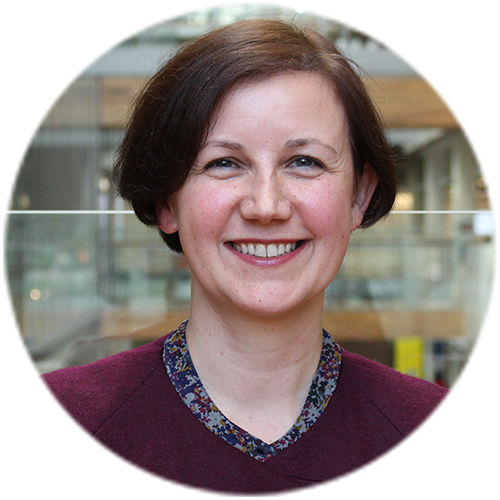 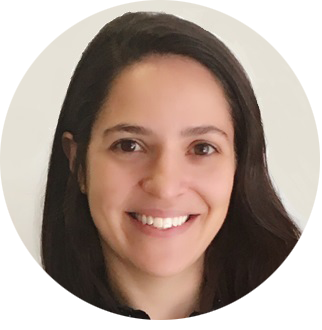 Palliative care clinical studies collaborative
IMPACCT Trials Coordination Centre
Belinda Fazekas
		National Project Officer
	
	Jane Hunt
		Rapid Program Coordinator 
		
		Grace Prael
		Research Assistant-Writer


		
		Yinyin Phyo
		Research Assistant
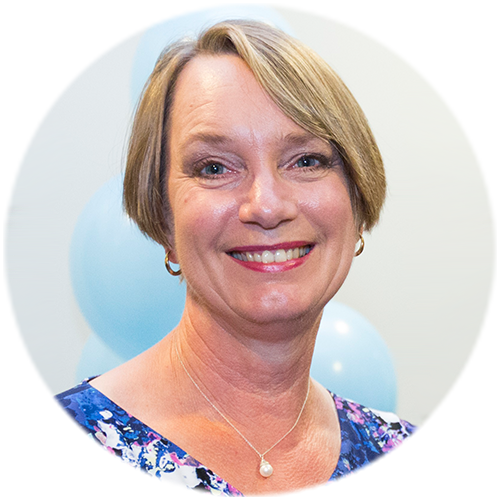 Jessie Hao
	Research Assistant-Trials


		
		Manraaj Sidhu
	Research Assistant-Data 



	Charmain Strauss
	Research Assistant-Trials



	Vanessa Yenson
	Research Assistant-Writer
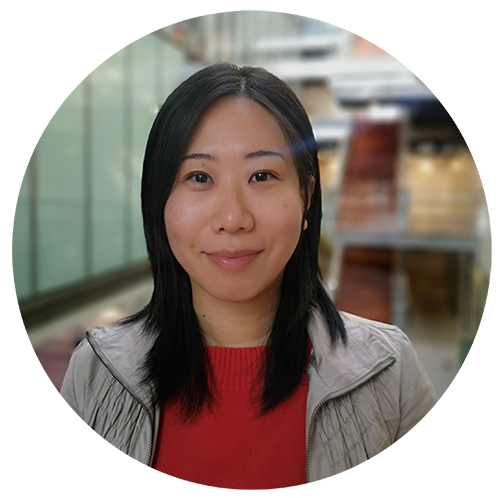 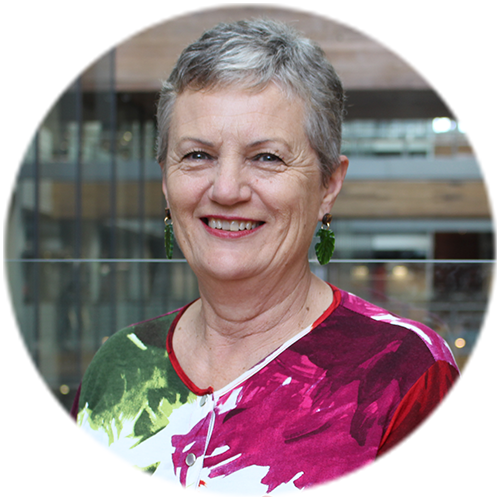 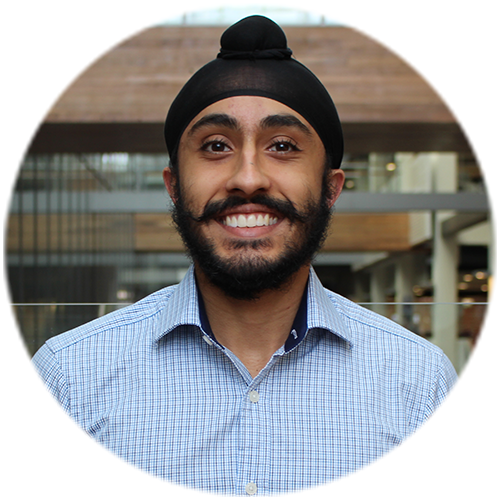 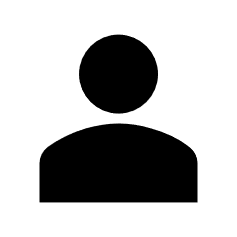 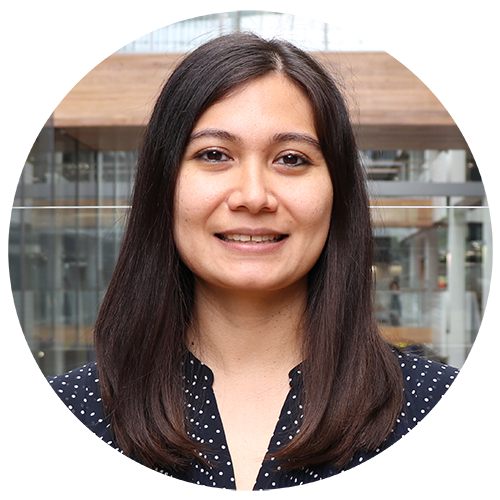 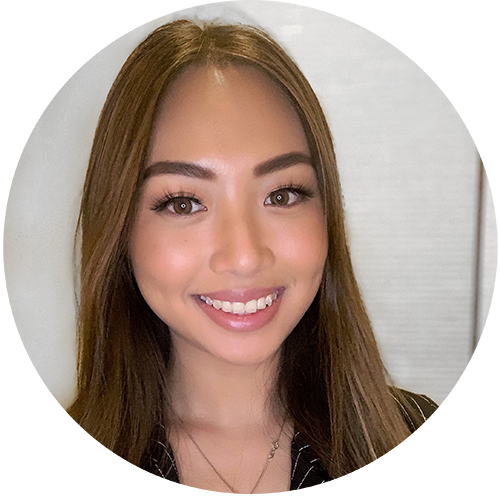 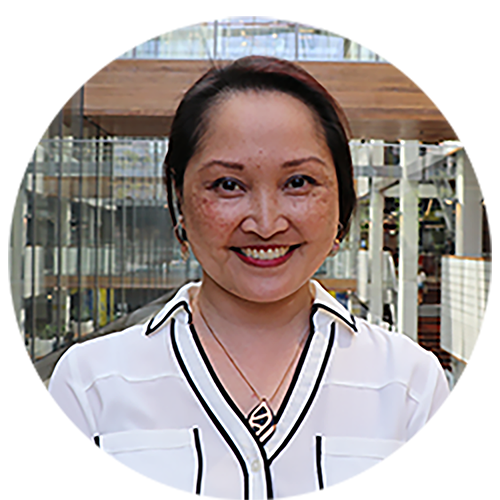 Research focus
Palliative care clinical studies collaborative
Symptom nodes
The PaCCSC clinical research program is focused on symptom management across eight research symptom nodes.
Each node is coordinated by a dedicated symptom node subcommittee and operates under the governance of the PaCCSC/IMPACCT Scientific Advisory Committee and the joint PaCCSC/CST Trials Management Committee.
If you are interested in research in any of these symptom nodes, contact PaCCSC and we will put you in touch with the symptom node chair/s.
Appetite and cachexia
Chronic breathlessness
Cognitive and neurological disorders
Fatigue




Gut dysfunction
Nausea
Pain
Sleep
Clinical trials
Palliative care clinical studies collaborative
Current clinical trials
PaCCSC conducts and provides support for clinical trials that contribute to the improved quality of life for people living with life-limiting illness. 
Information about current and closed clinical trials is available on the PaCCSC clinical trials page where you can also find links to related publications.
Closed clinical trials:
Breathlessness Exertion and Morphine Sulphate (BEAMS)
Management of constipation in palliative care
Morphine or Placebo (MOP)
Pyridostigmine for constipation
Risperidone and haloperidol in delirium
Sertraline for breathlessness



Open clinical trials (program growing)
BETTER-B (Aus)
Life-space assessment – palliative care (LSA-PC)
SKIPMDD study
The UP study
IMPACCTRapid Program
Palliative care clinical studies collaborative
IMPACCT Rapid Program
The IMPACCT Rapid Program is a global quality improvement program looking at the prospective use of medications and other interventions commonly used in palliative and supportive care. It is an international, multi-site program of individual research series that provides data on widespread and longer-term use of medications and non-pharmacological interventions. 
Any site anywhere in the world can be involved. 
To find out more or get involved, go to the IMPACCT Trials Coordination Centre website or email Rapid@uts.edu.au.
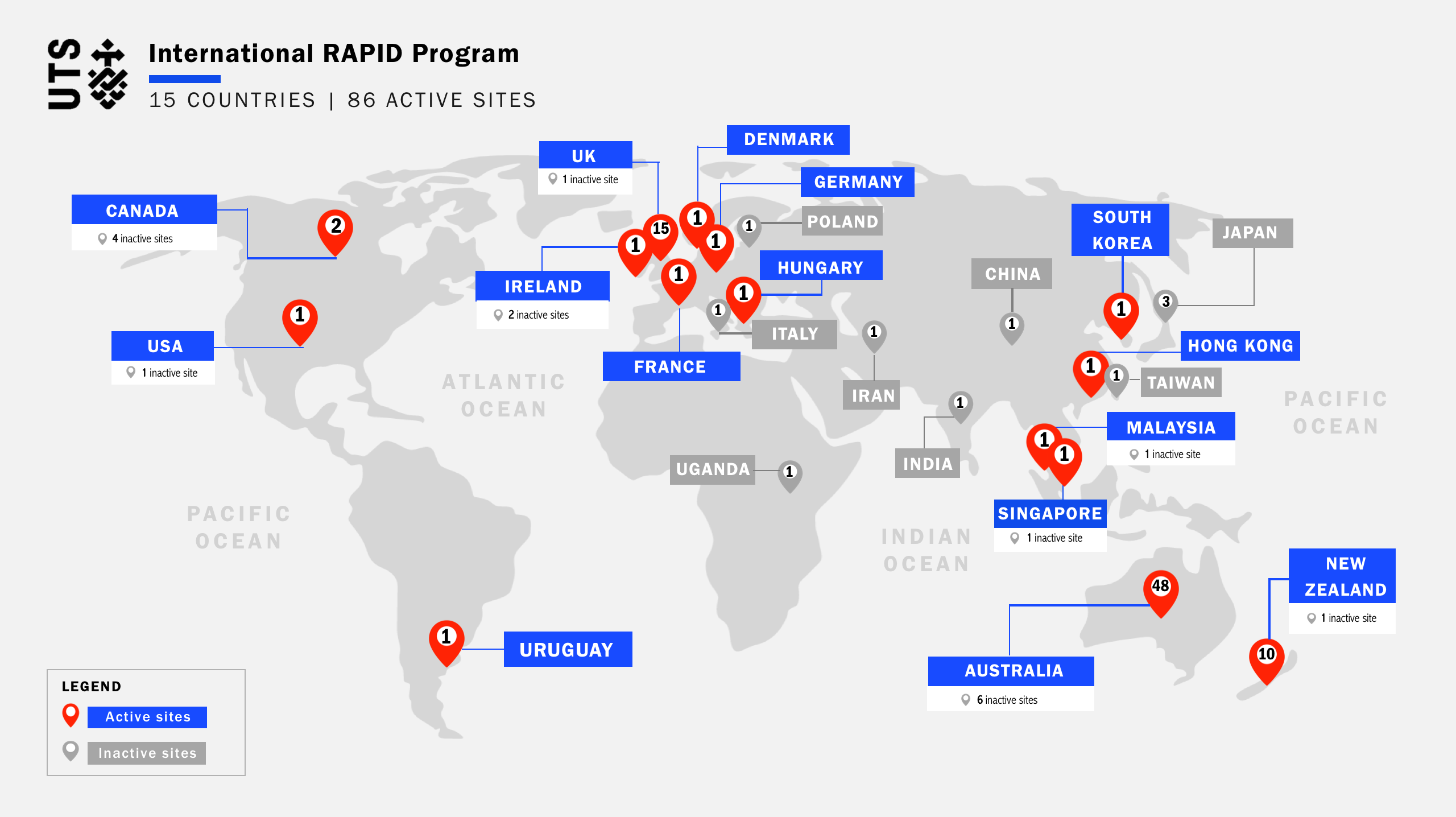 Why Rapid?
Rapid data collection
Rapid collation and analysis
Rapid reporting
Rapid influence on clinical practice
Researcher support
Palliative care clinical studies collaborative
Researcher resources
What we provide
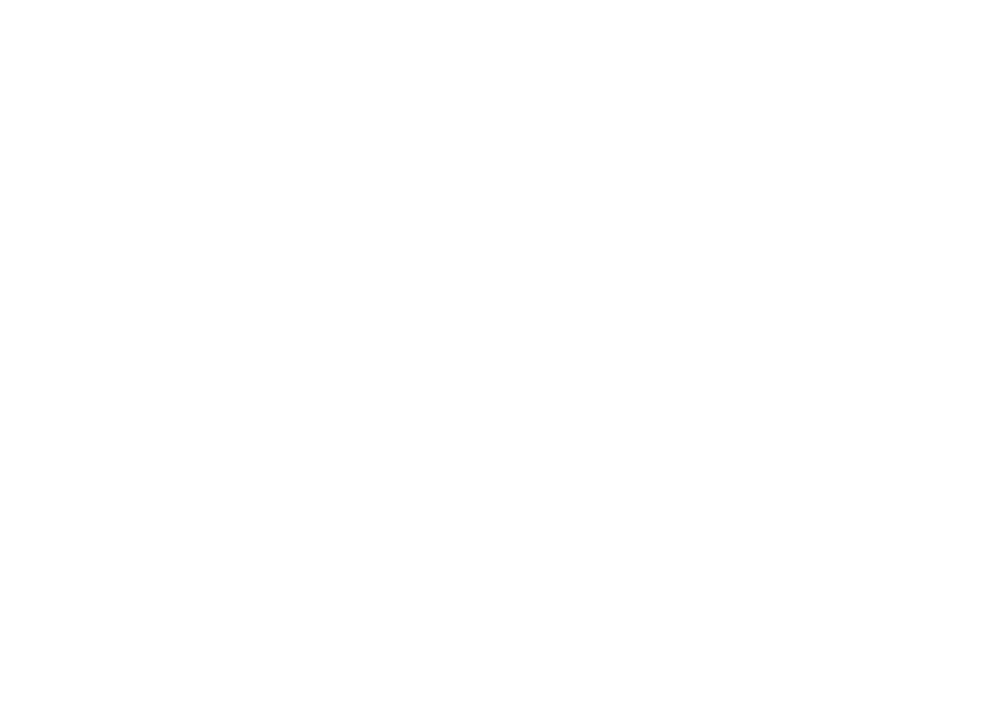 PaCCSC members benefit from a range of support including face-to-face and remote support from our National Clinical Trials Coordination Centre. 
We also provide a range of online resources including
Standard operating procedures
Manuals
Guidelines
Templates
Referral resources
Research data management system access
We also support new and early career researchers to develop their research questions and new study ideas into clinical trials. This includes support via our concept development workshops and Annual Research Forum.
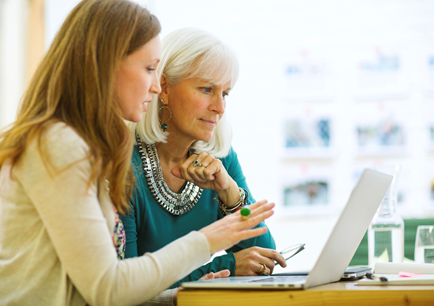 Membership
Palliative care clinical studies collaborative
Become a member
Members
PaCCSC has a thriving and active membership that includes health professionals, researchers, consumers and industry representatives who are committed to improving palliative care knowledge and quality of life of people with life-limiting illness. 
Benefits
 - keep up to date via our newsletter
 - attend our annual research forum
 - participate in our concept development workshops
 - collaborate with like-minded researchers
 - access support for your clinical trials
 Apply
It’s free and it only takes a few minutes to submit your online application via the PaCCSC membership page.
Contact us
Palliative care clinical studies collaborative
Stay up to date
@pa_ccsc
	@UTSHealth
	UTS Faculty of Health
W:	uts.edu.au/paccsc
E:	paccsc@uts.edu.au
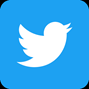 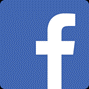 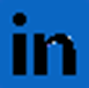 Thank	you